ЕГЭ по русскому языкуЗАДАНИЕ 4Составил: Гриценко М.С. – учитель русского языка и литературы МОАУ Новопетровская СОШ Константиновского района Амурской области
Образец задания 4В одном из приведённых ниже слов допущена ошибка в постановке ударения: НЕВЕРНО выделена буква, обозначающая ударный гласный звук. Выпишите это слово.позвони´мрвала´гра´жданстводавни´шнийотобрала´
ТРЕНИРОВОЧНЫЕ ТЕСТЫ
1.
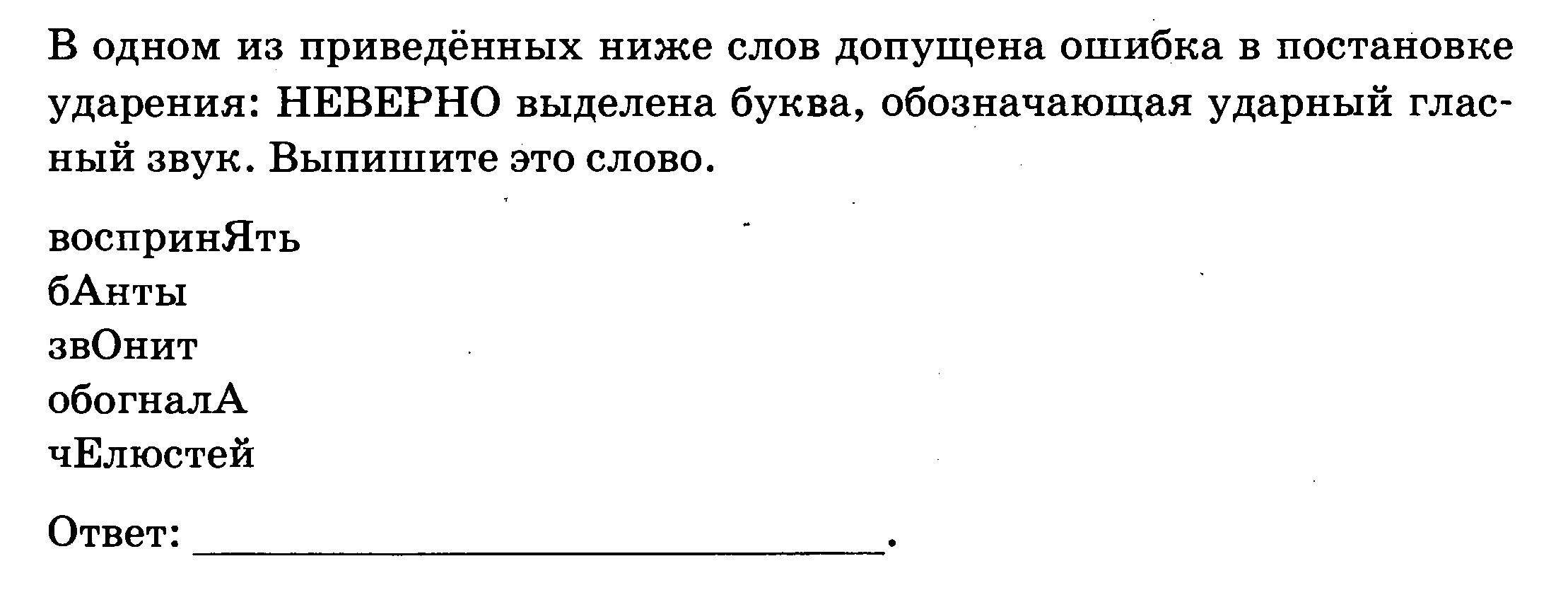 2.
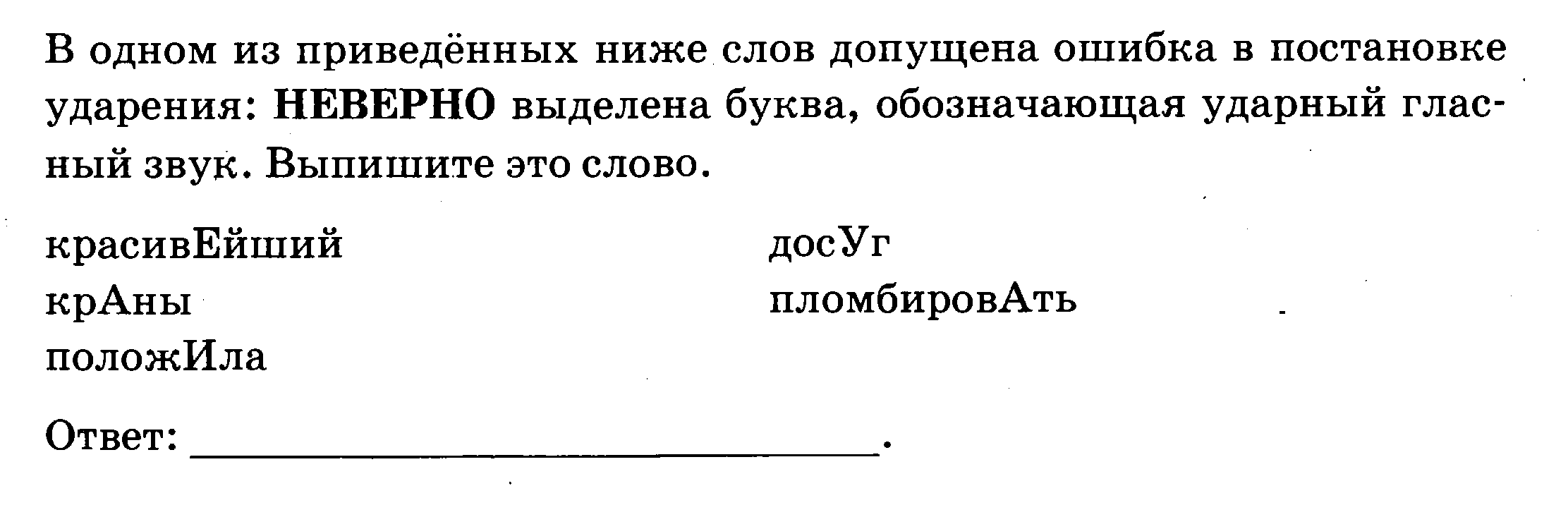 3.
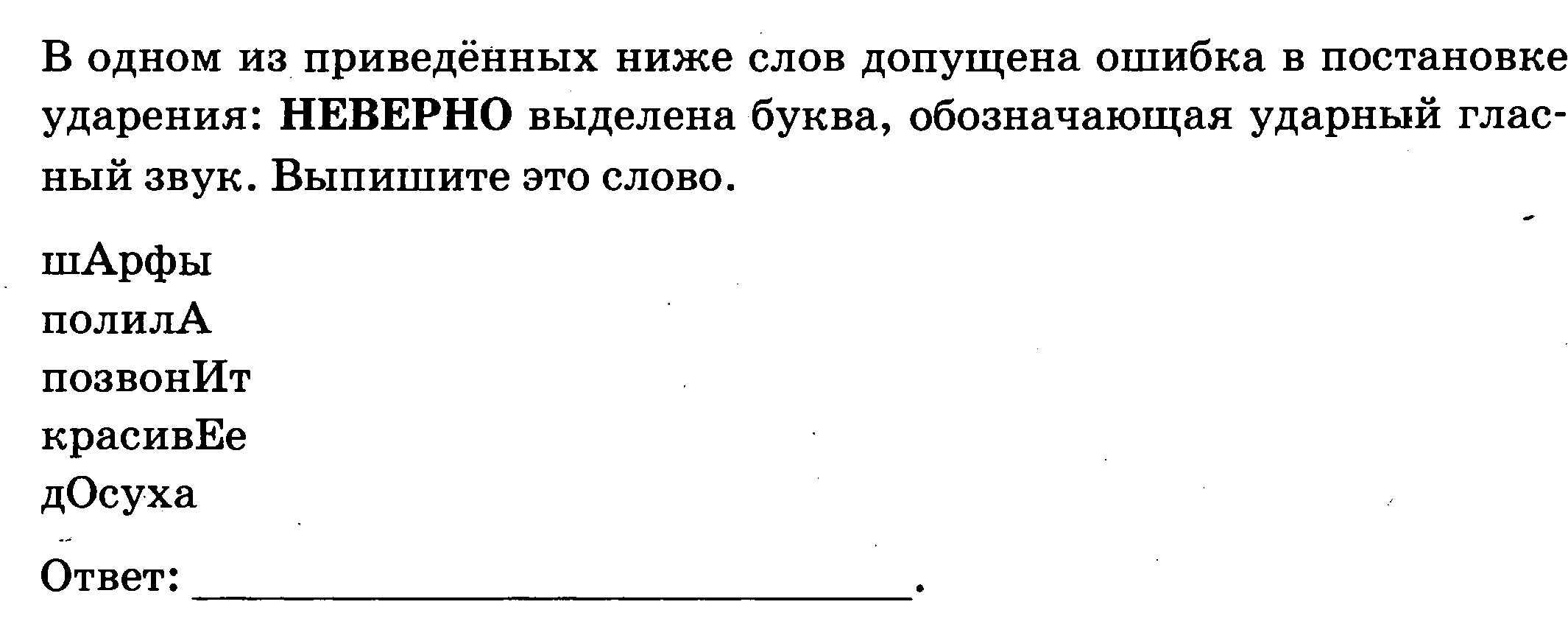 4.
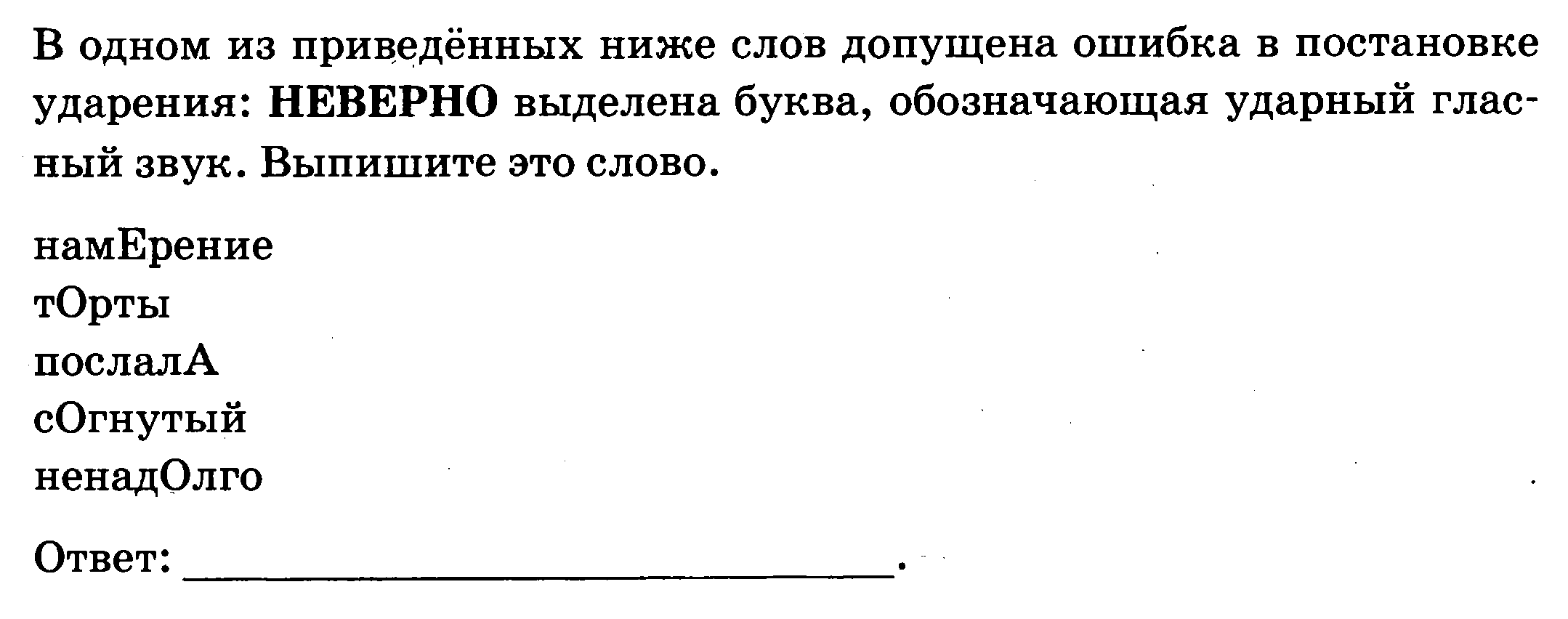 5.
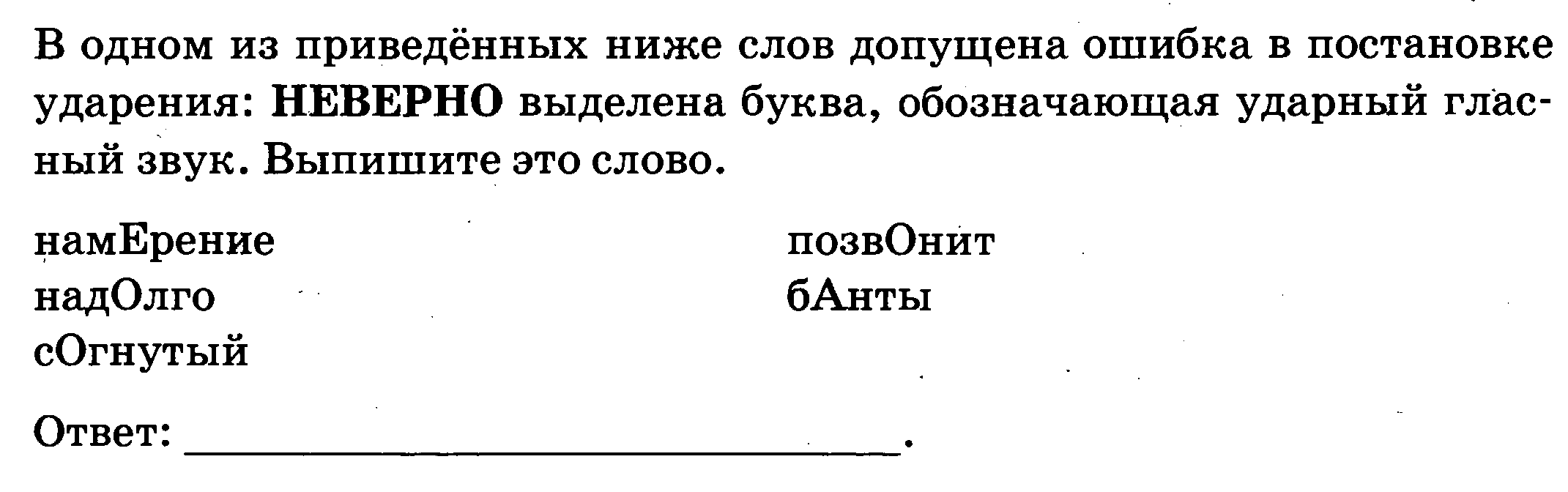 6.
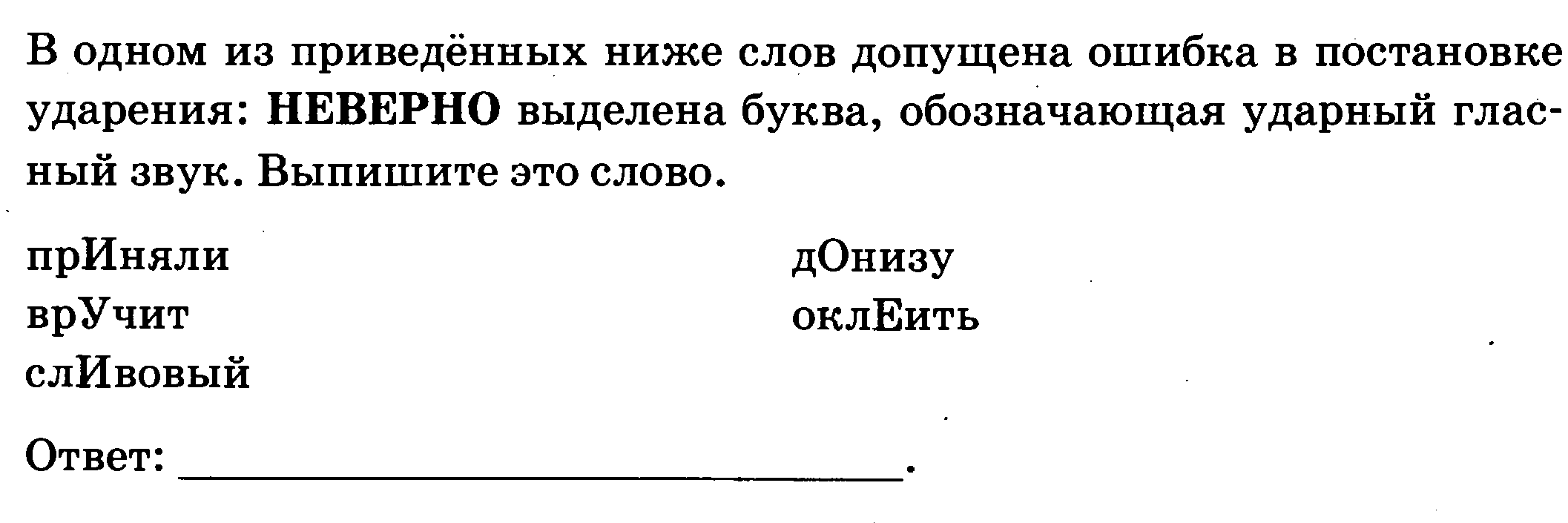 7.
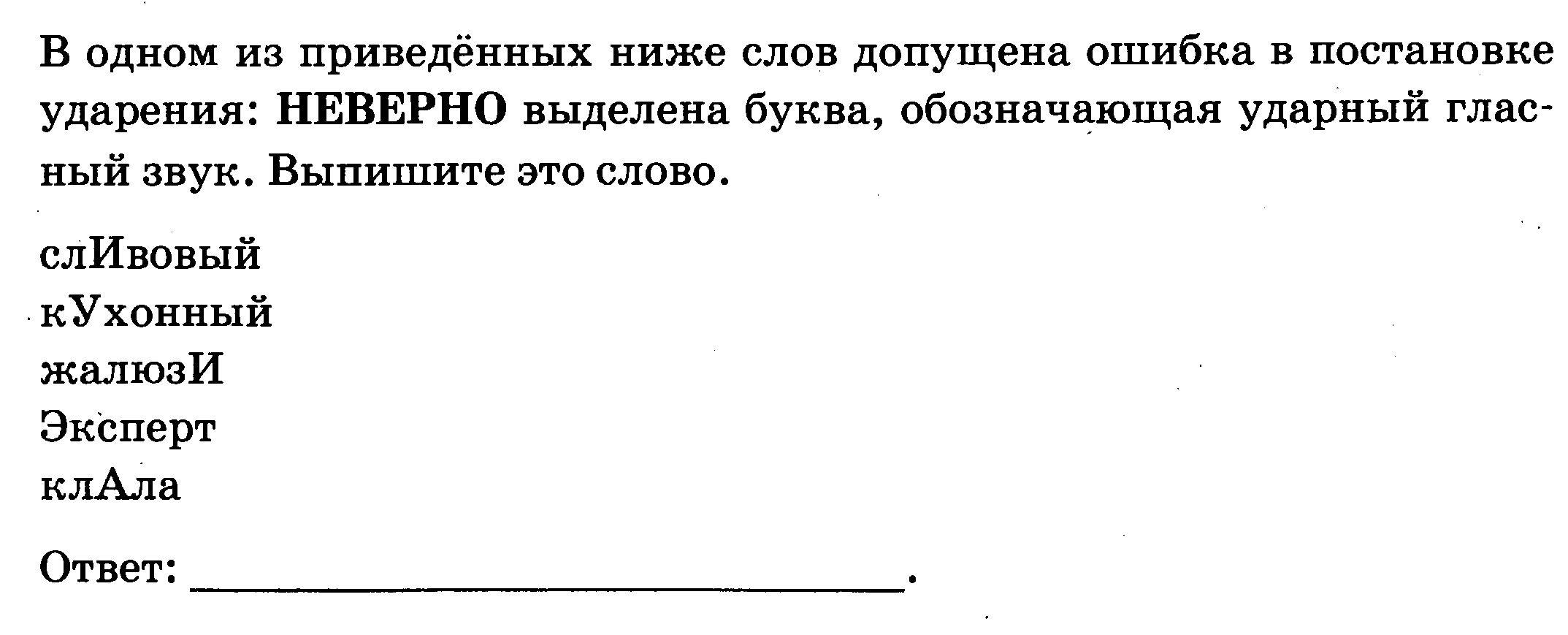 8.
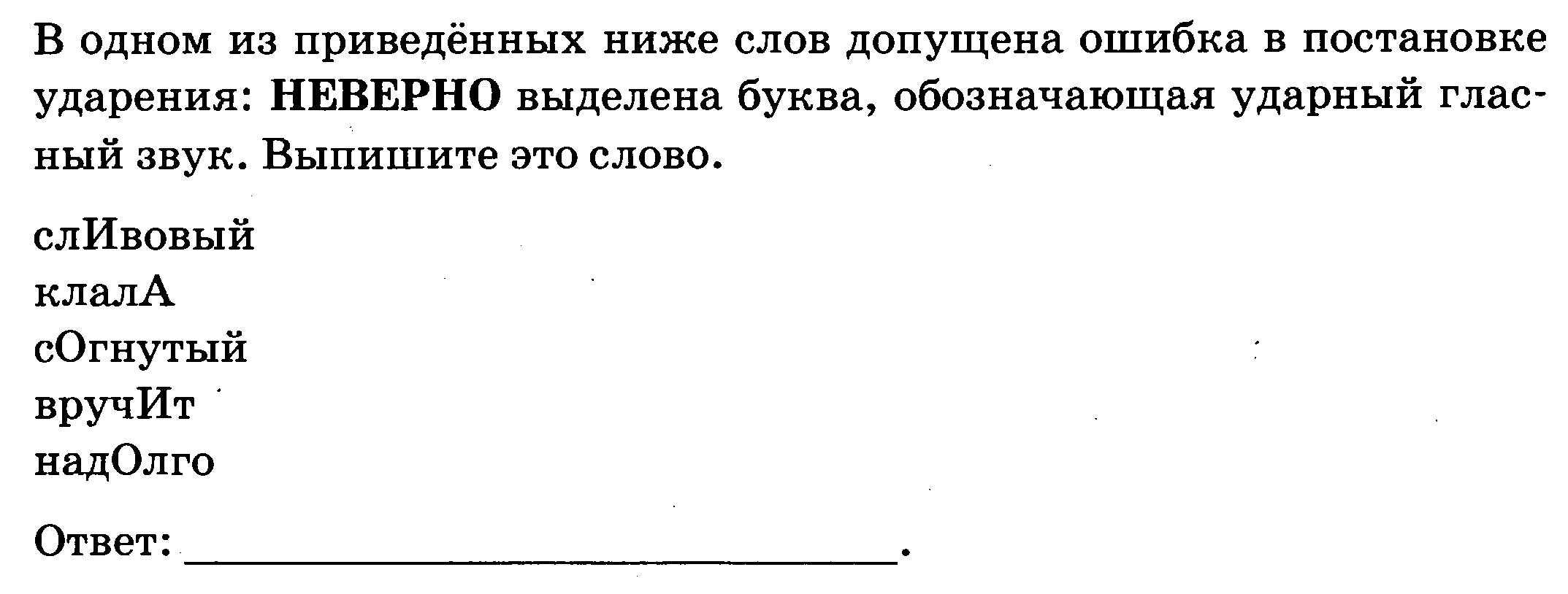 9.
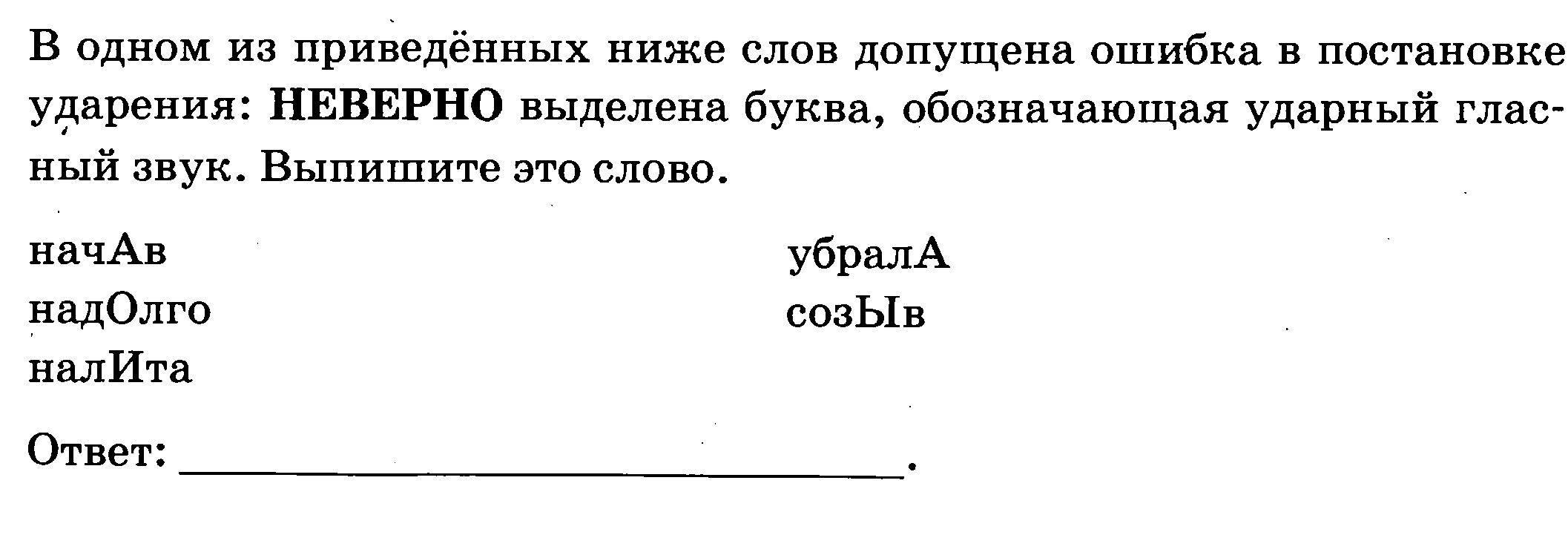 10.
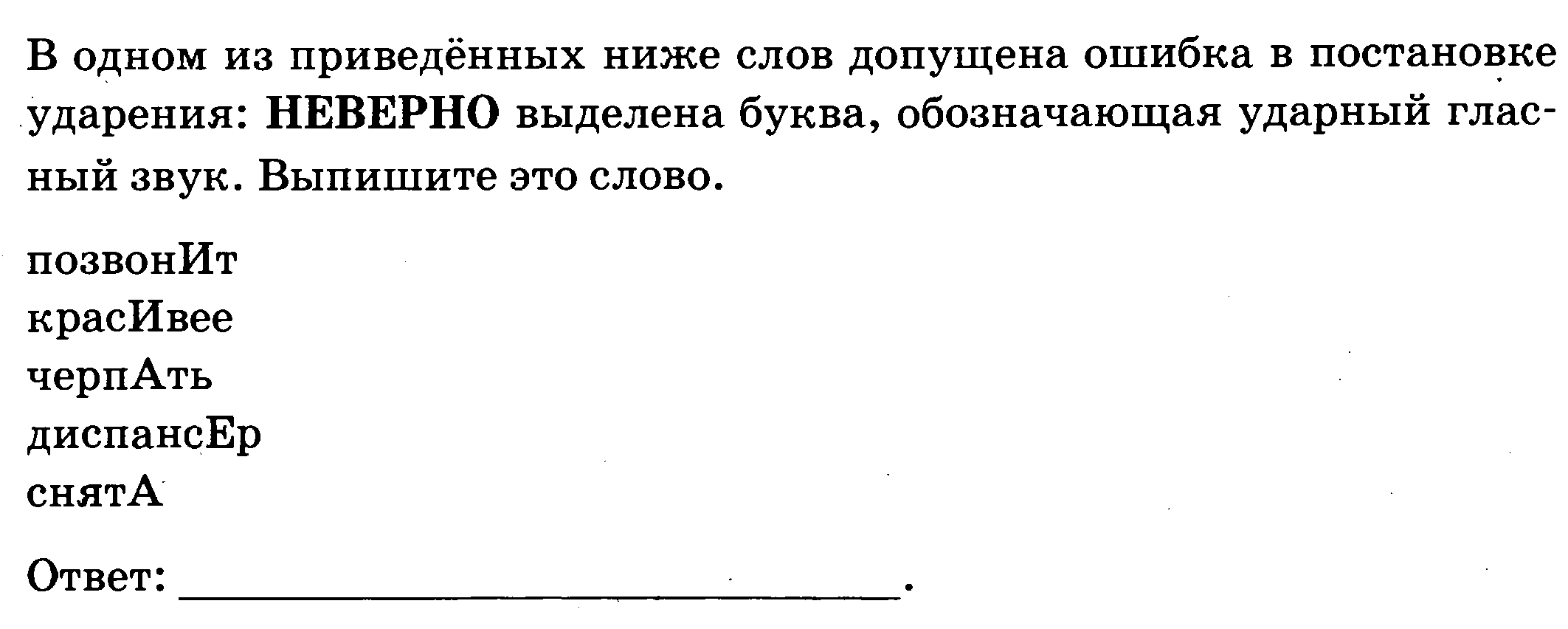 Ответы:1) – звонит2) – красивейший3) – красивее4) – послала5) – позвонит6) – вручит7) – эксперт8) – клала9) – налита10) – черпать
Источники:1) «Типовые задания ЕГЭ 2015»И.П.Васильевых, Ю.Н.Гостева.2)Сайт «Капканы ЕГЭ и ГИА» http://капканы-егэ.рф/